Paco
Pablo
Chapter 12 review
Ch. 12
juan
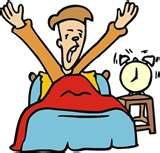 Vocab.
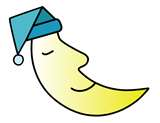 Despertarse
Dormirse
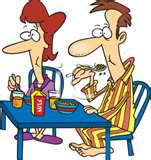 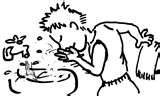 Desayunarse
Lavarse
Vocab. Cont.
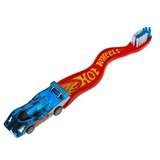 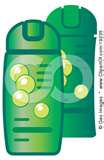 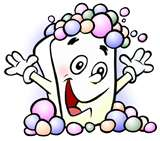 Cepillo De Dientes
Champú
Un barra de jabon
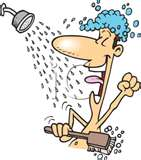 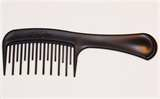 Peine
Tomar una ducha
Vocab. Cont.
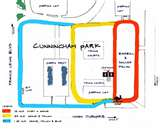 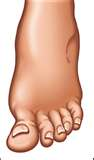 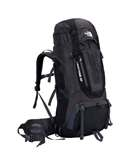 Tomar una Gira
Ir a pie
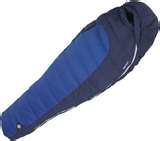 Mochilla
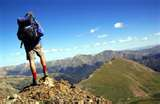 Dar una caminata
Saco De dormir
Verbos Reflexivos
Reflexive verbs are used to tell what people do for themselves 
The forms of a reflexive verb:
	Yo – o					Nosotros – amos	
	Tú - as					Vosotros – áis 	
	Él/ella – a				Ellos/ellas – an

Since the same person is both performing and receiving the action a reflexive pronoun has to be used
Reflexive Pronouns
	Me				Nos
	Te				Os	
	Se				Se

Examples:
Ellos se levantan a las seis y media.
Ellos se bañan a las siete menos cuarto.
Maria se duerme enseguida.
Verbos Reflexivos Cont.
In the negative form, no is placed before the reflexive pronoun
Example: 
¿No te lavas las manos?
	La familia Martínez no se deseyuna en el comedor.
e to ie stem changes
Divertirse
Sentarse
Despertarse
o to ue stem changes
Acostarse
Dormirse
Quiz
Define These Vocabulary Words
Despertarse






To Wake Up
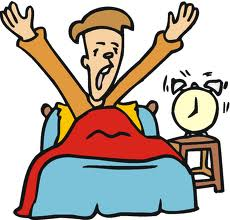 Define These Vocabulary Words
Lavarse






To Wash
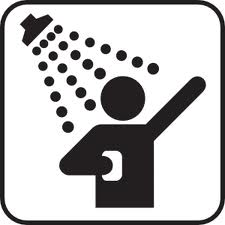 Define These Vocabulary Words
Desayunarse





To Eat Breakfast
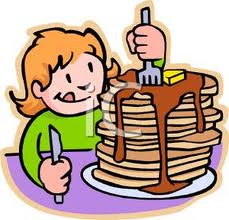 Define These Vocabulary Words
Dormirse





To Go To Sleep
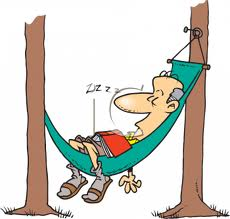 Define These Vocabulary Words
Cepillo de Dientes






A Toothbrush
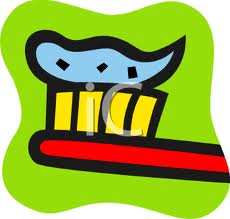 Define These Vocabulary Words
Peine






A Comb
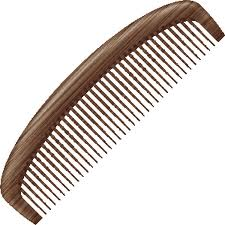 Define These Vocabulary Words
Champú






Shampoo
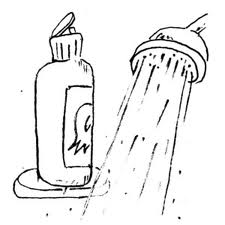 Conjugate These Sentences
Yo dormise en la cama.




Answer: Yo me duermo en mi dormitorio.
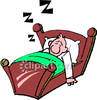 Conjugate These Sentences
Yo acostarse a la diez y media




Answer: Yo me acuesto a la dies y media
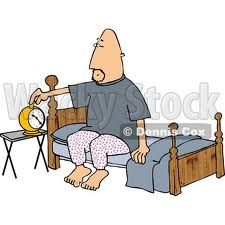 Conjugate These Sentences
Yo divertirse en la fiesta de mi amigo.




Answer: Yo me divierto en la fiesta de mi amigo.
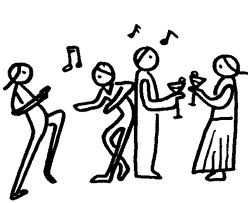